Information-Centric Networks
Section # 7.1: Evolved Addressing & Forwarding
Instructor: George Xylomenos
Department: Informatics
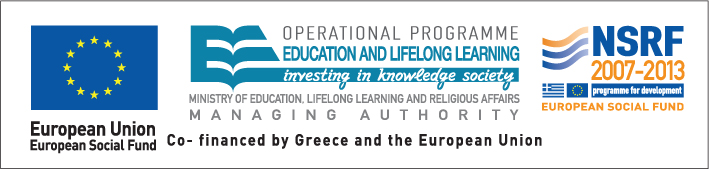 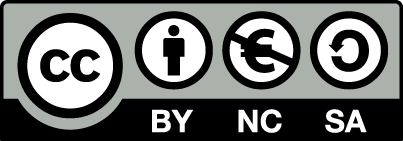 Funding
These educational materials have been developed as part of the instructors educational tasks.
The “Athens University of Economics and Business Open Courses” project only funded the reformatting of these educational materials. 
The project is being implemented as part of the Operational Program “Instruction and Lifelong Learning” and is co-financed by the European Union (European Social Fund) and national funds.
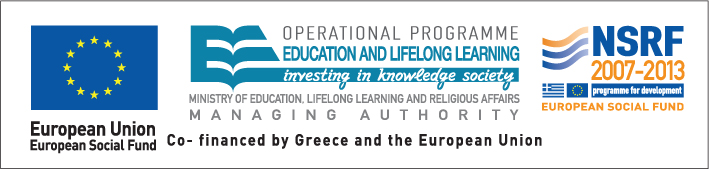 Licencing
These educational materials are subject to a Creative Commons License.
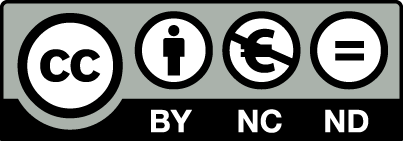 Week 7 / Paper 1
Internet Indirection Infrastructure 
Ion Stoica, Daniel Adkins, Shelley Zhuang, Scott Shenker, Sonesh Surana
IEEE/ACM TRANSACTIONS ON NETWORKING, VOL. 12, NO. 2, APRIL 2004
Main point
Multicast, anycast and mobility are hard on the Internet
i3 is an overlay-based alternative
Packets are associated with identifiers
Receivers use identifiers to complete delivery
Sending is decoupled from receiving
Information-Centric Networks
07a-4
Introduction
With IP the sender knows the address of the receiver
Not so with multicast, anycast and mobile hosts
A level of indirection is needed (e.g. group addresses)
Implementation faces technical and deployment issues
Many overlay solutions aim to solve this problem
Each solution targets a single issue (e.g. multicast)
i3 is an attempt to provide a generic solution
Based on a general overlay service
Specific solutions are built on top of i3
Multicast, anycast mobility
Information-Centric Networks
07a-5
i3 overview
Service model
Sources send packets to a logical identifier
Receivers express interest to that identifier
Best-effort delivery (as usual on the Internet)
Slightly different than IP multicast
In IP multicast the infrastructure controls the routing
In i3 receivers can control packet routing
Rendezvous-based communication
Packets are (id, data) pairs which can be sent
Triggers are (id, address) pairs which can be inserted/removed
Inexact matching with threshold k
An id matches a trigger for at least k prefix bits
There is no longer match with another trigger
Information-Centric Networks
07a-6
i3 overview
Overview of the design
i3 uses an overlay which stores triggers and forwards packets
At any time a unique node is responsible for an identifier
Triggers for this id are stored there
Packets with this id are forwarded there
Inexact matching with k bits
All id’s matching at k bits are handled by the same server
End-hosts need to know only a single i3 node
That node forwards their requests
End-hosts periodically refresh their triggers
Information-Centric Networks
07a-7
i3 overview
Communication primitives
Mobility: a node changes its address
The node updates its triggers to point at the new address
It is possible to choose triggers handled by a nearby i3 server
Multicast: many nodes receive the same packets
All group members insert triggers for the same id
The sender sees no difference with unicast
Anycast: one node of a group receives each packet
Group members insert k-matching triggers
The sender uses a k-matching identifier
The member with the longest matching prefix gets the packet
Information-Centric Networks
07a-8
i3 overview
Stack of identifiers
An identifier stack is a list of identifiers or addresses
Packets and triggers may contain stacks
Packets are sent to a series of identifiers
Packets are forwarded to a series of identifiers
Say that a packet contains a stack (id1, id2, id3)
i3 tries to match id1, then id2, then id3
If id1 does not match any triggers, it is removed
Say that id2 matches a trigger with stack (x, y)
The packet is forwarded to (x, y, id3)
If x is an IP address, the packet is sent there with a tag of (y, id3)
The receiver at x may then send a new packet to (y, id3)
If packet matches many triggers, it is duplicated for each one
Information-Centric Networks
07a-9
Using i3
Service composition
Example: data transformation for a mobile service
Sender stack: first id for the transformer, second for the recipient
Heterogeneous multicast
Example: video to receivers with different codecs
Trigger stack: first id for the transcoder, second for the recipient
Server selection
Example: load balancing between web servers
Use k-matching prefixes and random trailing bits
Each server inserts one or more triggers, depending on capacity
Large scale multicast
Triggers point to servers that further duplicate packets
Information-Centric Networks
07a-10
Design and performance issues
Overlay properties
We need robustness, scalability, efficiency, stability
The prototype uses Chord
Nodes only use the first k bits for addresses
All k-matching prefixes are stored in the same node
Public and private triggers
Distinction made only at the application layer
Public triggers are long lived (e.g. web server addresses)
Can be produced by hashing the target’s name
Private triggers are short lived (e.g. a session identifier)
Example: a client chooses a private identifier 
The client sends the identifier to a server and inserts a trigger for it
The server returns its own private identifier and also inserts a trigger
A temporary channel now exists between client and server
Information-Centric Networks
07a-11
Design and performance issues
Robustness
Only soft state is kept: triggers must be refreshed!
What can we do while a trigger is lost?
Use a backup trigger and ask senders to use an id stack
If the first trigger is lost, the backup catches the packet
Use replication at the overlay level for the triggers themselves
Routing efficiency
Overlay routing is less efficient than regular routing
Sender’s should cache i3 server addresses as much as possible
If a packet reaches an intermediate server a flag is set
The final server returns its address to the sender if the flag is set
Avoiding triangle routing by using nearby servers for triggers
Receivers can sample the id space to find nearby servers
Information-Centric Networks
07a-12
Design and performance issues
Security
Malicious triggers can wreak havoc into the system
Constrained triggers: in (x, y) x constrains y of vice-versa
Pushback: dropped packets lead to trigger removal
Challenges: trigger insertion requires responding to a challenge
Other issues
Avoiding hot spots: push triggers to other servers
Self-organization: achieved by Chord
Scalability: triggers are inserted per flow, but only at one node
Deployment: Chord can start with a single node and expand
Legacy applications: a proxy can be used to insert the id’s
Anonymity: eavesdropping does not reveal both endpoints
Information-Centric Networks
07a-13
Simulation results
Evaluation of latency stretch compared to IP
Chord simulator with 5000 node topologies
Either power-law random graph or GT-ITM topologies
End-to-end latency
Assumes senders cache the node responsible for a trigger
Also assumes that triggers use sampling to select nearby servers
With 16-32 samples stretch stabilizes around 1.5
Proximity routing from sender to i3 server
How much does it cost to send the first message?
Closest finger replica: maintain the successors of each finger
Closest finger set: evaluate multiple fingers and keep closest
With 10 replicas both strategies perform similarly
Stretch is 5-7 with the heuristics, 10-16 without
Information-Centric Networks
07a-14
Simulation results
Implementation and experiments
Bare-bones implementation based on Chord
256 bit identifiers with k=128
48 byte header in all packets and triggers
Packets can also carry up to 4 identifiers in a stack
Triggers updated every 30 seconds
Performance
Trigger insertion: 12.5 μs (table lookup and memory allocation)
Data packet forwarding: 15-25 μs, linear on packet size
Lookup matching triggers and forward, only unicast
i3 routing: 20-30 μs, linear on packet size
Lookup finger table and forward, finger table is a list (slow!)
Throughput: 53-260 Mbps, better with larger packets
Information-Centric Networks
07a-15
End of Section # 7.1
Course: Information-Centric Networks, Section # 7.1: Evolved Addressing & Forwarding
Instructor: George Xylomenos, Department: Informatics
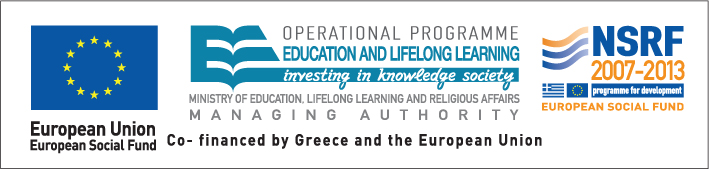 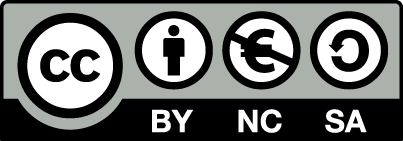